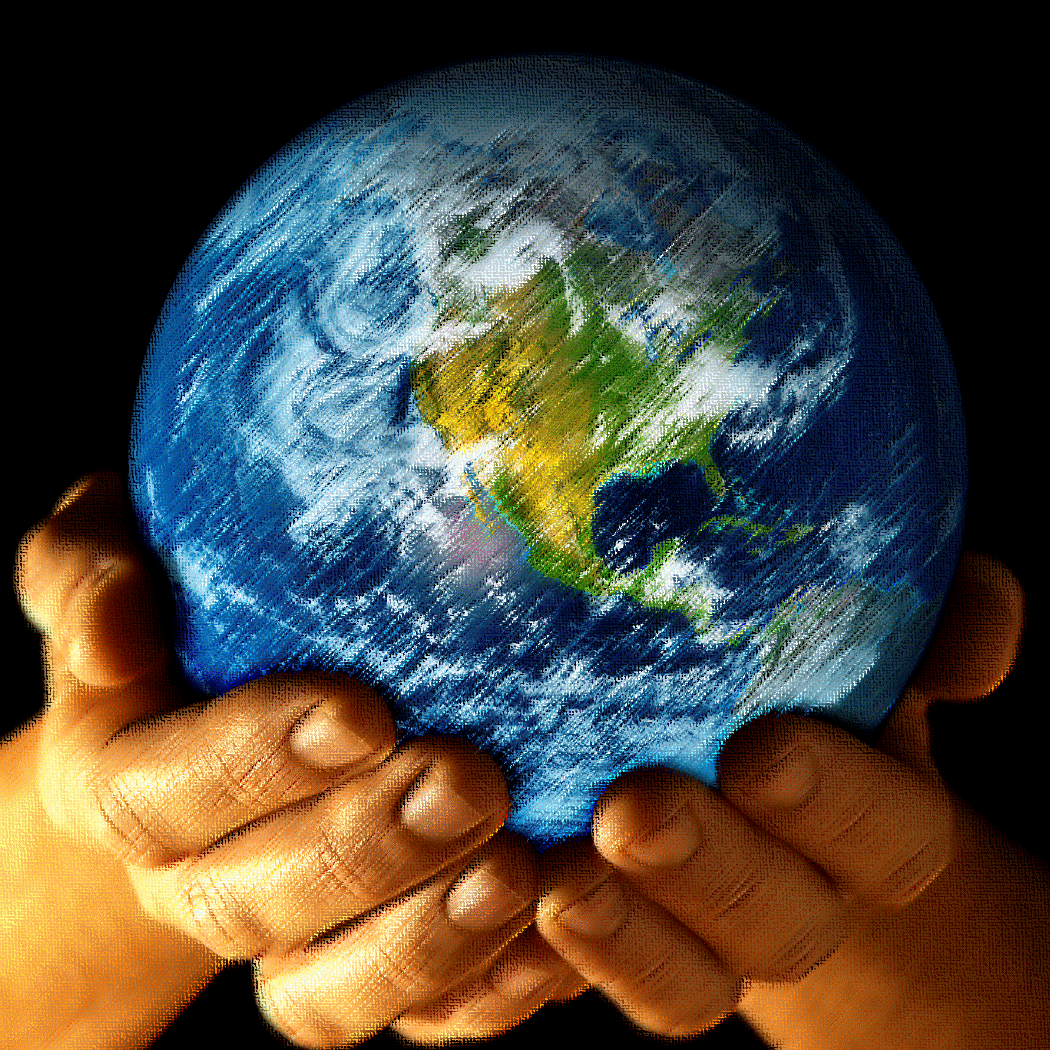 Croquis de synthèse  n°6
Le continent africain face au développement et à la mondialisation
Croquis :Le continent africain face au développement et à la mondialisation
I. Les « Afrique », un continent inégalement développé.

Pays à fort IDH, dont 
l’économie diversifiée 
est en lien avec l’U.E
 et/ou le Moyen Orient

Une puissance 
émergente, moteur 
du développement 
de l’Afrique Australe

Pays à faible IDH 
dépendant 
économiquement 
de l’Afrique du Sud

Pays à faible IDH 
pratiquant une 
économie extravertie 
(rente pétrolière 
et/ou agricole) 

Pays cumulant les 
difficultés (faible 
développement 
économique et 
humain : PMA)
Egypte
Lybie
Algérie
Mali
Nigeria
Ethiopie
Juillet 2011 : partition du Soudan et naissance de la République du Soudan du Sud reconnu le 14 juillet par le Conseil de sécurité de l’ONU, qui fait de ce pays le 193ème membre de l'ONU.
Tanzanie
Océan 
Atlantique
Namibie
Madagascar
Océan 
Indien
Afrique 
Du 
Sud
Croquis :Le continent africain face au développement et à la mondialisation
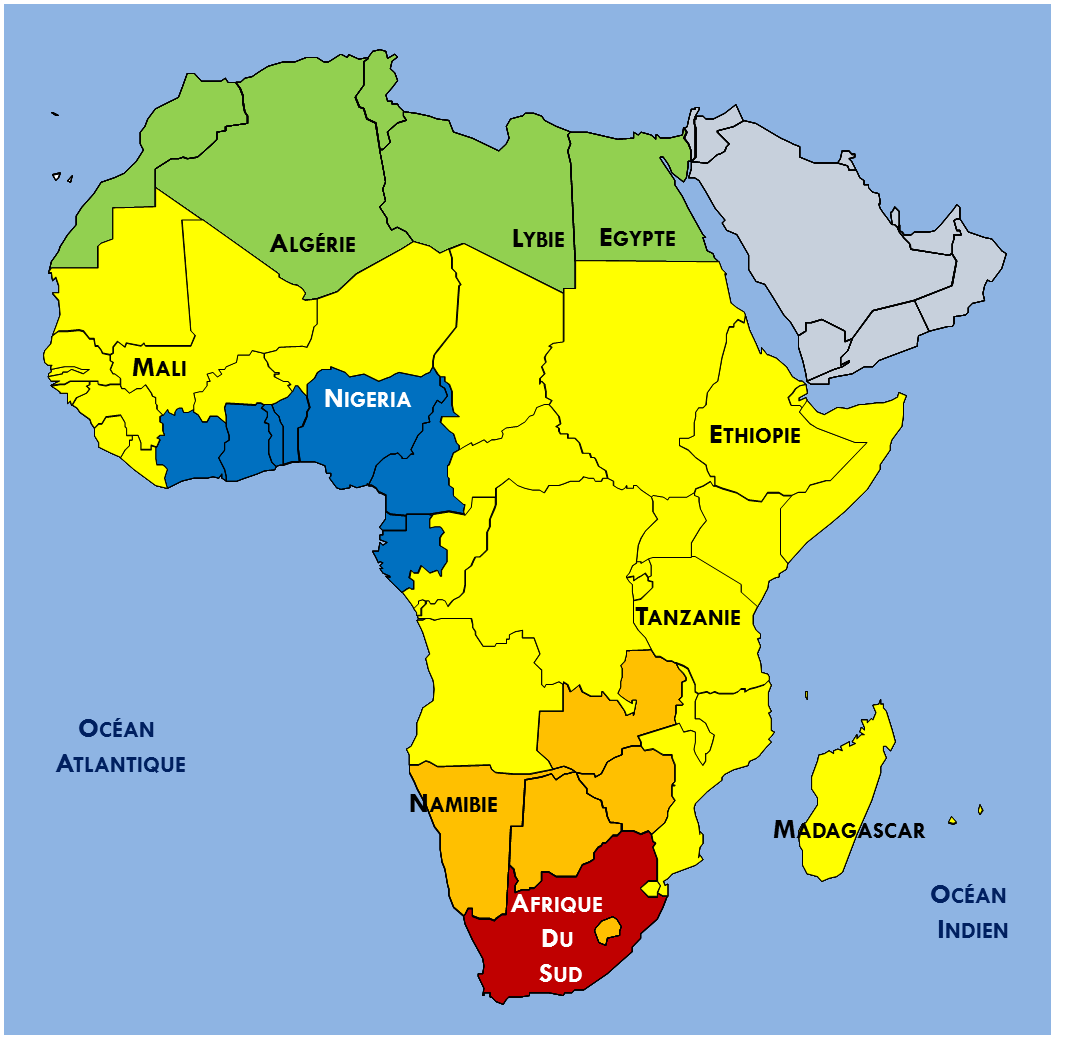 II. Les freins a une insertion dans la mondialisation

1. Principales tensions géopolitiques

Grandes zones 
d’insécurité
(« arc des crises »)

Autres conflits 
majeurs (rébellion, 
printemps arabe…)


2. Des déplacements de population importants, reflets d’une précarité et d’une insécurité accrue

Flux migratoires 
internes


Flux migratoires
intercontinentaux

3. Des faiblesses structurelles

Des ports encore 
marginaux à
 l’échelle 
mondiale
Tanger
Casablanca
Mali
Ethiopie
Lagos
Abidjan
Durban
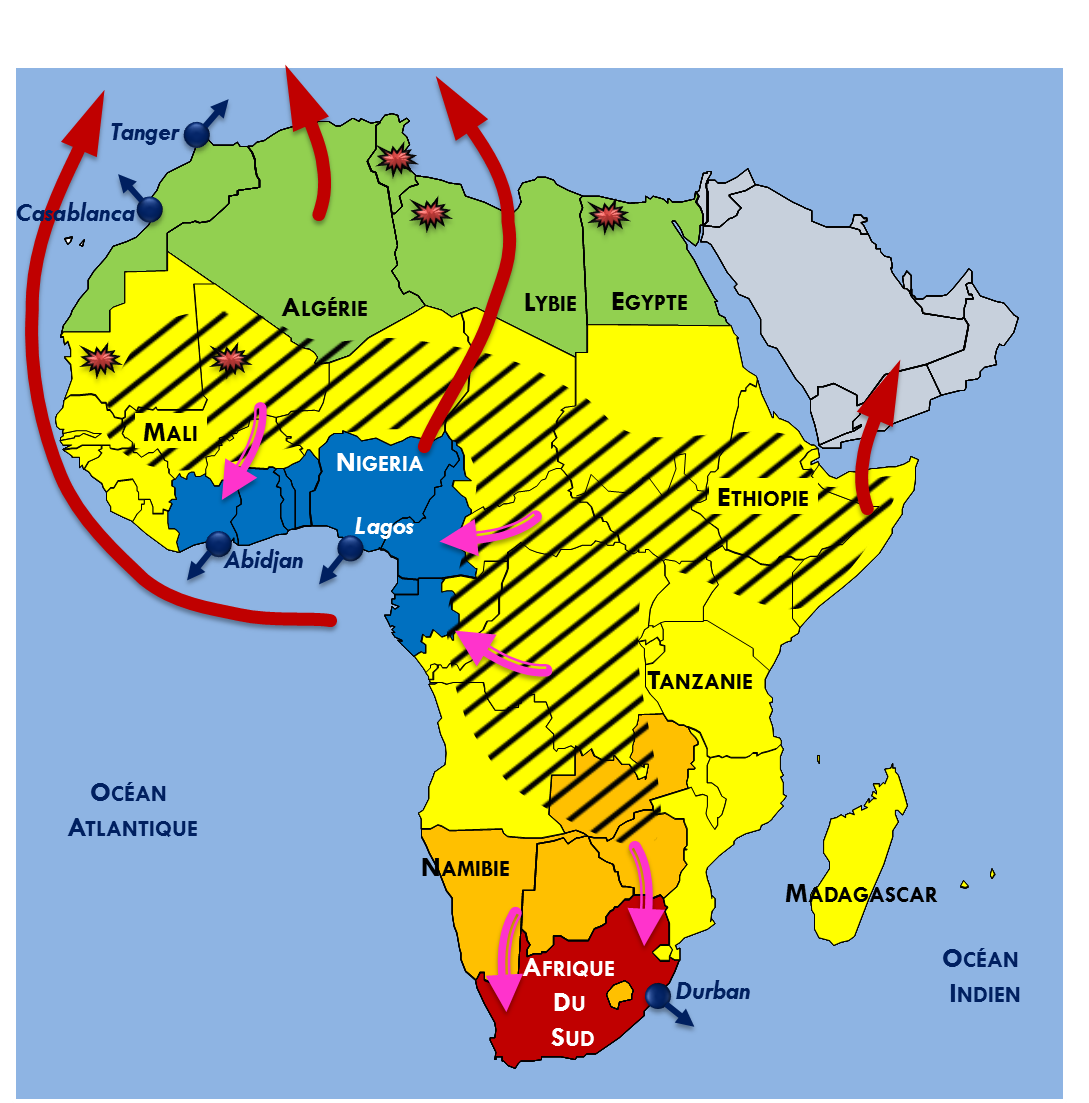 Croquis :Le continent africain face au développement et à la mondialisation
III. Une intégration croissante dans la mondialisation


Métropole de 
niveau mondial

Autres grandes villes 
importantes, 
portes d’entrée de 
la mondialisation

Interfaces maritimes 
en développement

Exportations 
(hydrocarbures, 
minerais, 
produits 
agricoles…)

Flux d’IDE
 en provenance 
des Sud
Le Caire
Dakar
Khartoum
Kinshasa
Asie
Amérique du Sud
Johannesburg
Le Cap
Fond de carte 

Le continent africain face au développement et à la mondialisation